Аналізуспішності навчання2018/2019 навчальний рік
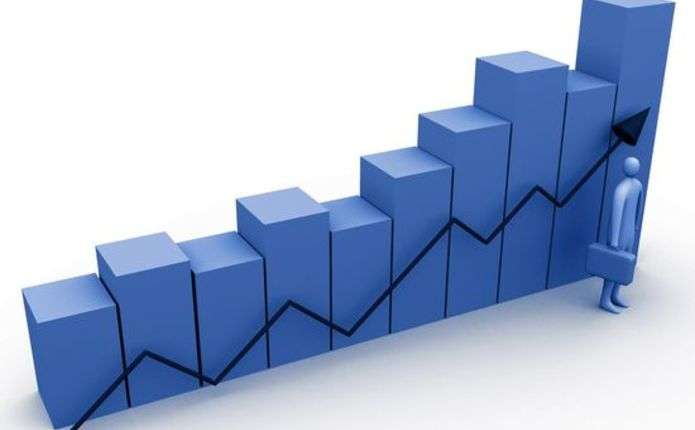 Кваліфікаційний склад педагогічних працівників ХГ № 12, у %
Педагогічні звання працівників ХГ № 12, у %
Успішність 3-11 класів гімназії у 2018/2019
Видача документів про освіту Харківської гімназії № 12
Результати випускників Харківської гімназії № 12
Нагородження учнів Харківської гімназії № 12
Аналіз ДПА
Рівні навчальних досягнень
 учнів 4-х класів Харківської гімназії №12
 за результатами  державної підсумкової атестації  
у 2018/2019 навчальному році (у %)
Порівняльний аналіз
результатів річного оцінювання та державної підсумкової атестації
учнів 4-х класів Харківської гімназії №12 (середній бал)
у 2018/2019 навчальному році
Рівні навчальних досягнень
 учнів 9-х класів Харківської гімназії №12
 за результатами  державної підсумкової атестації  
у 2018/2019 навчальному році (у %)
Рівні навчальних досягнень
Порівняльний аналіз
середніх балів річного оцінювання та державної підсумкової атестації
учнів 9-х класів Харківської гімназії №12
у 2018/2019 навчальному році
Порівняльний аналіз
середніх балів державної підсумкової атестації
учнів 9-х класів Харківської гімназії №12
за 2016/2017, 2017/2018, 2018/2019 навчальні роки
Аналіз ДПА у формі ЗНО
Кількість учнів, що отримали позначку “не склав”
Кількість учнів, що отримали бали менше 120 і більше 160
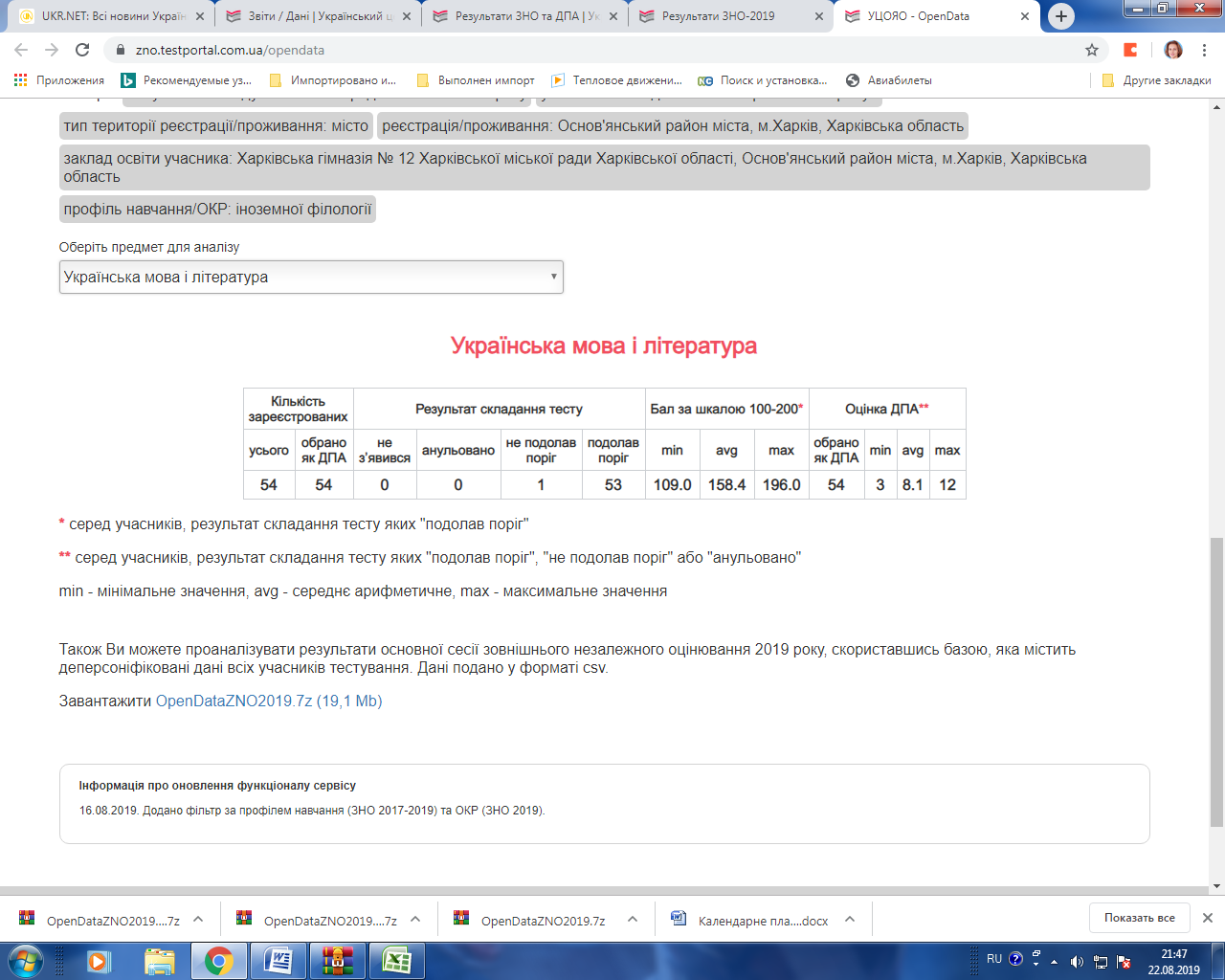 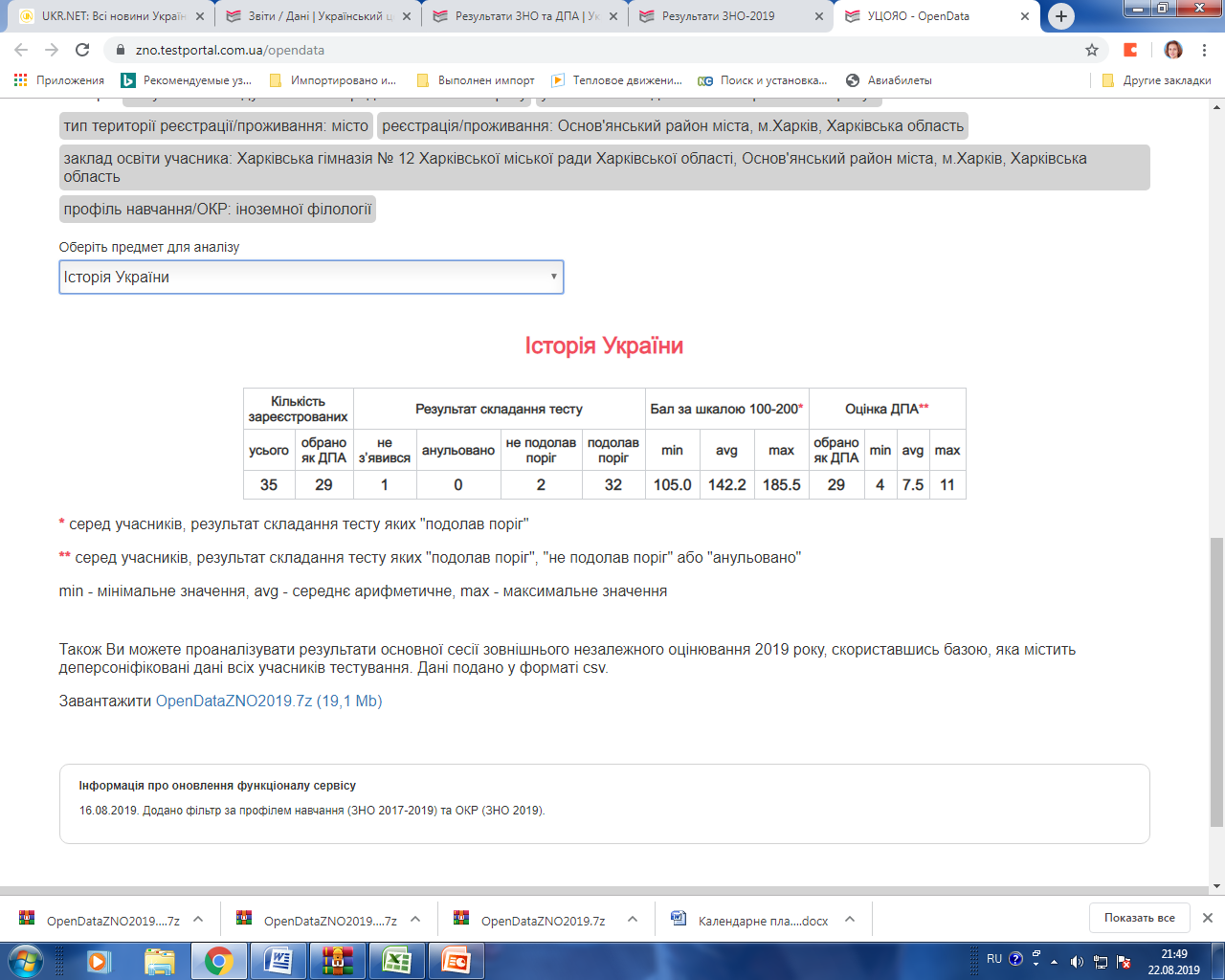 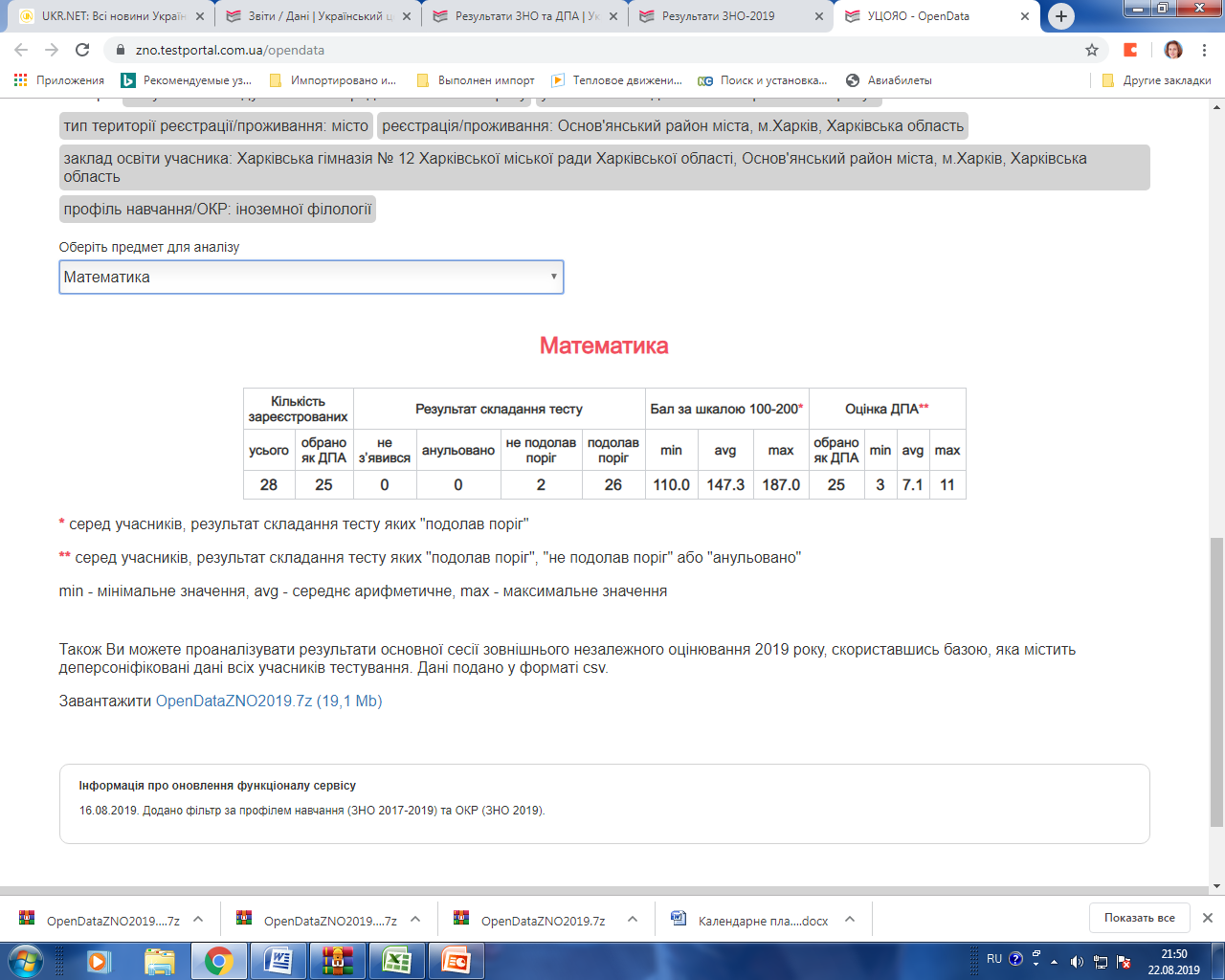 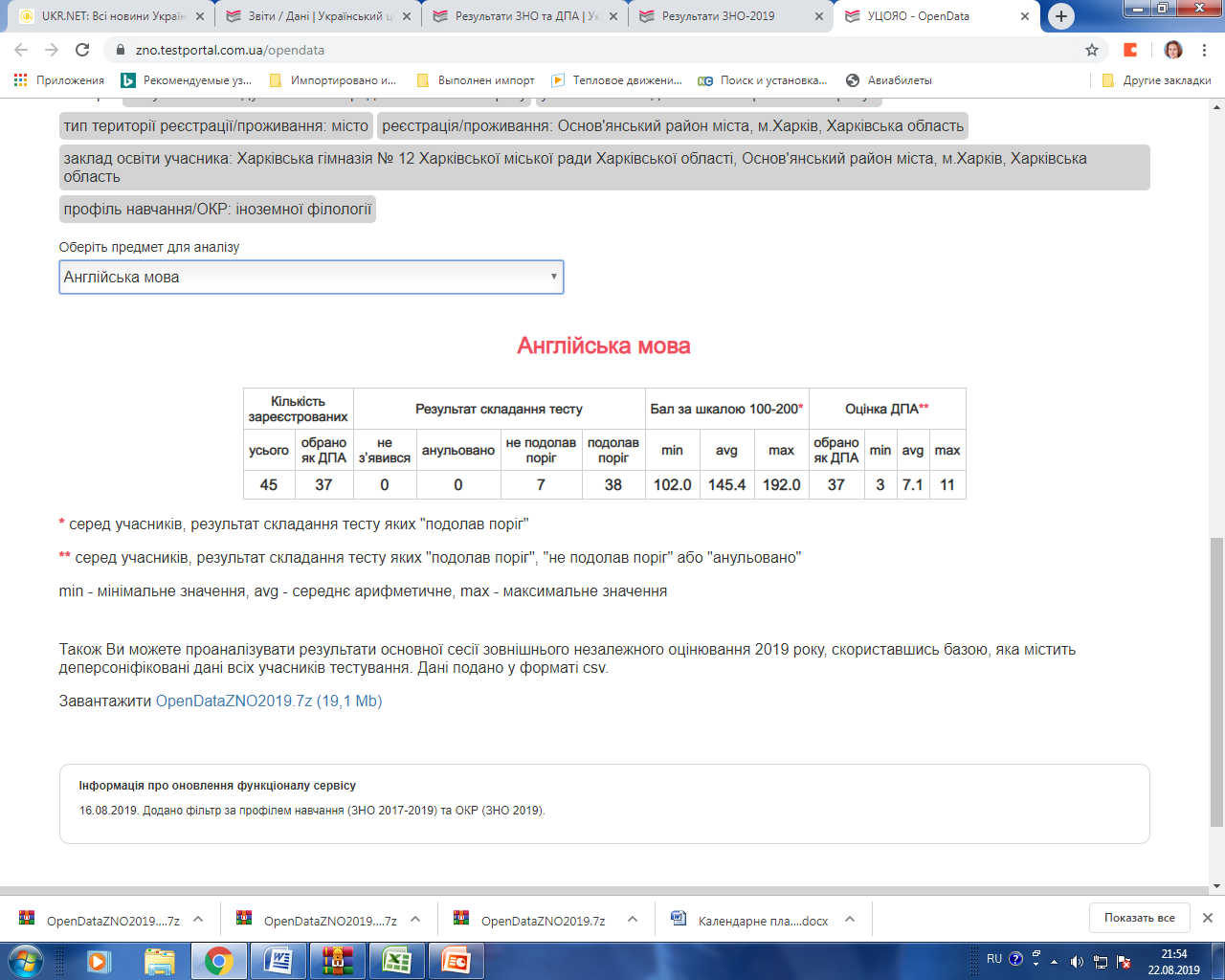 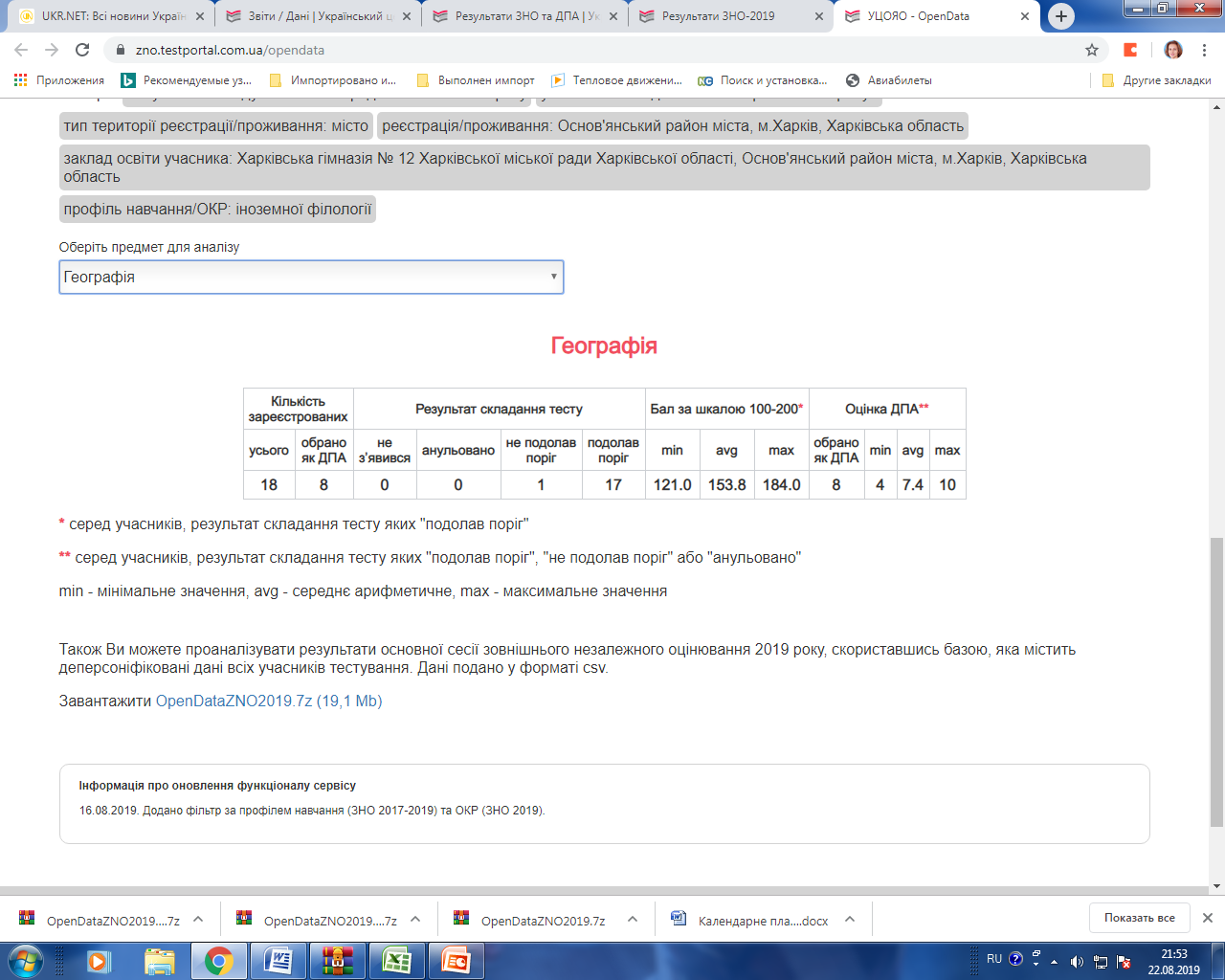 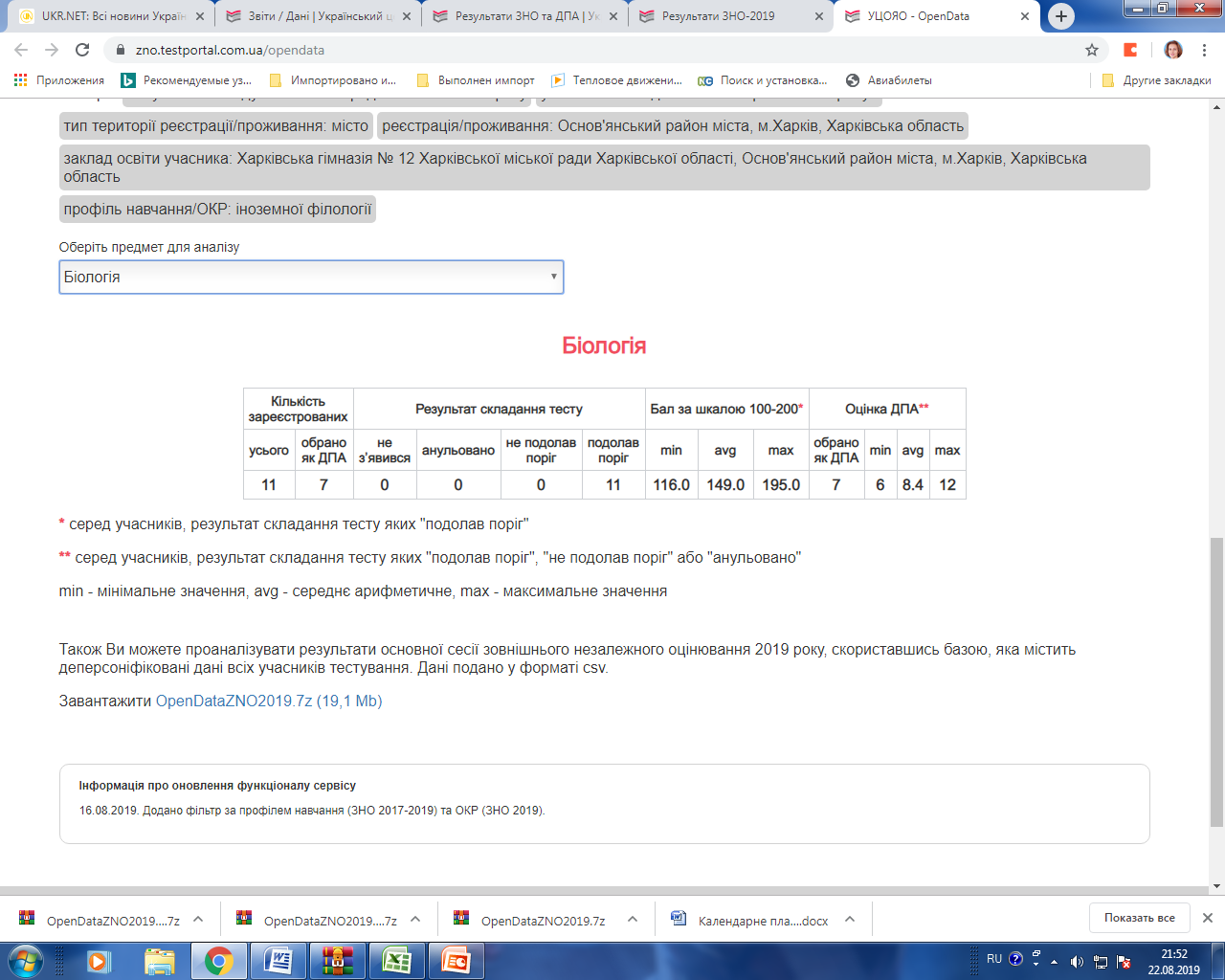 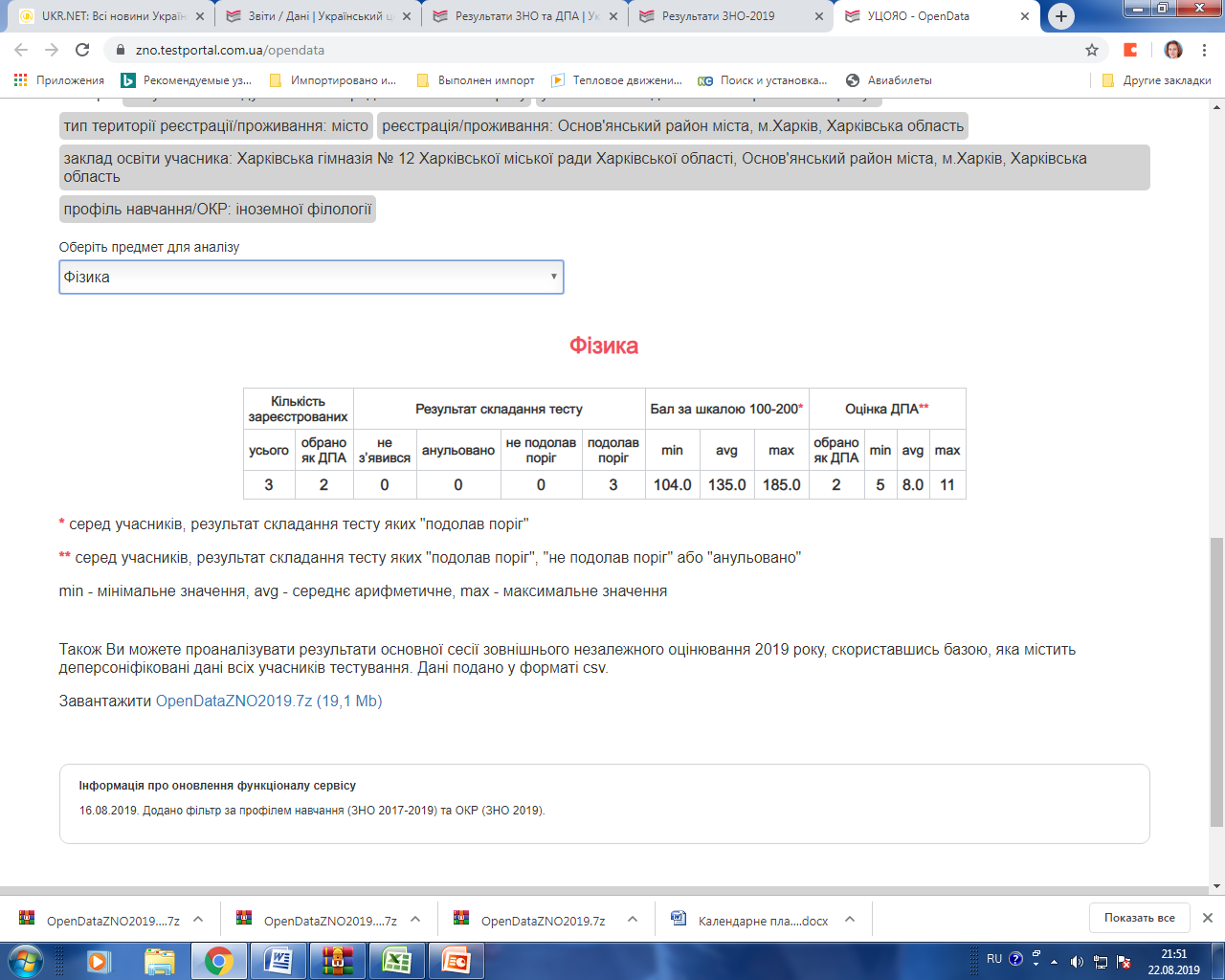 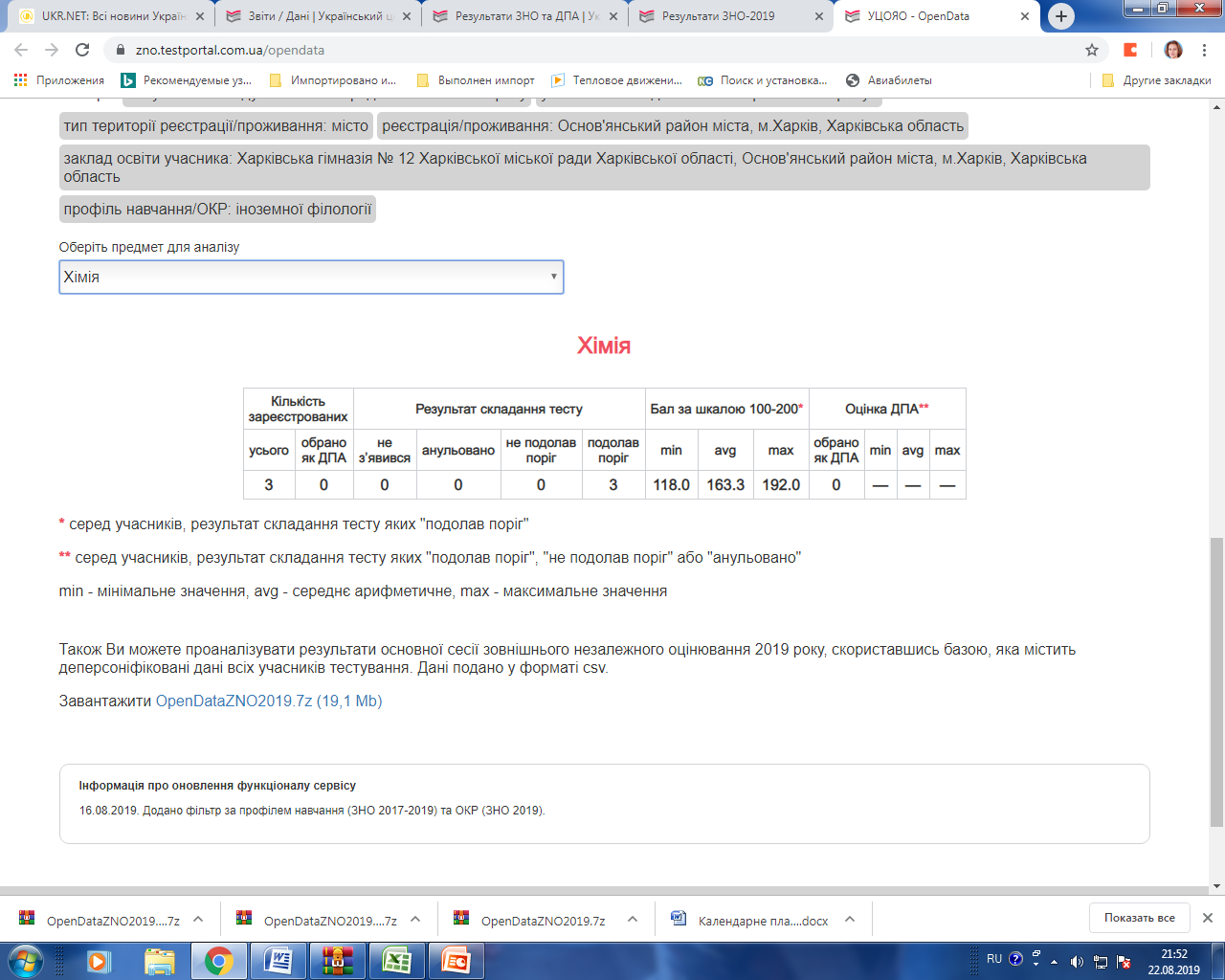 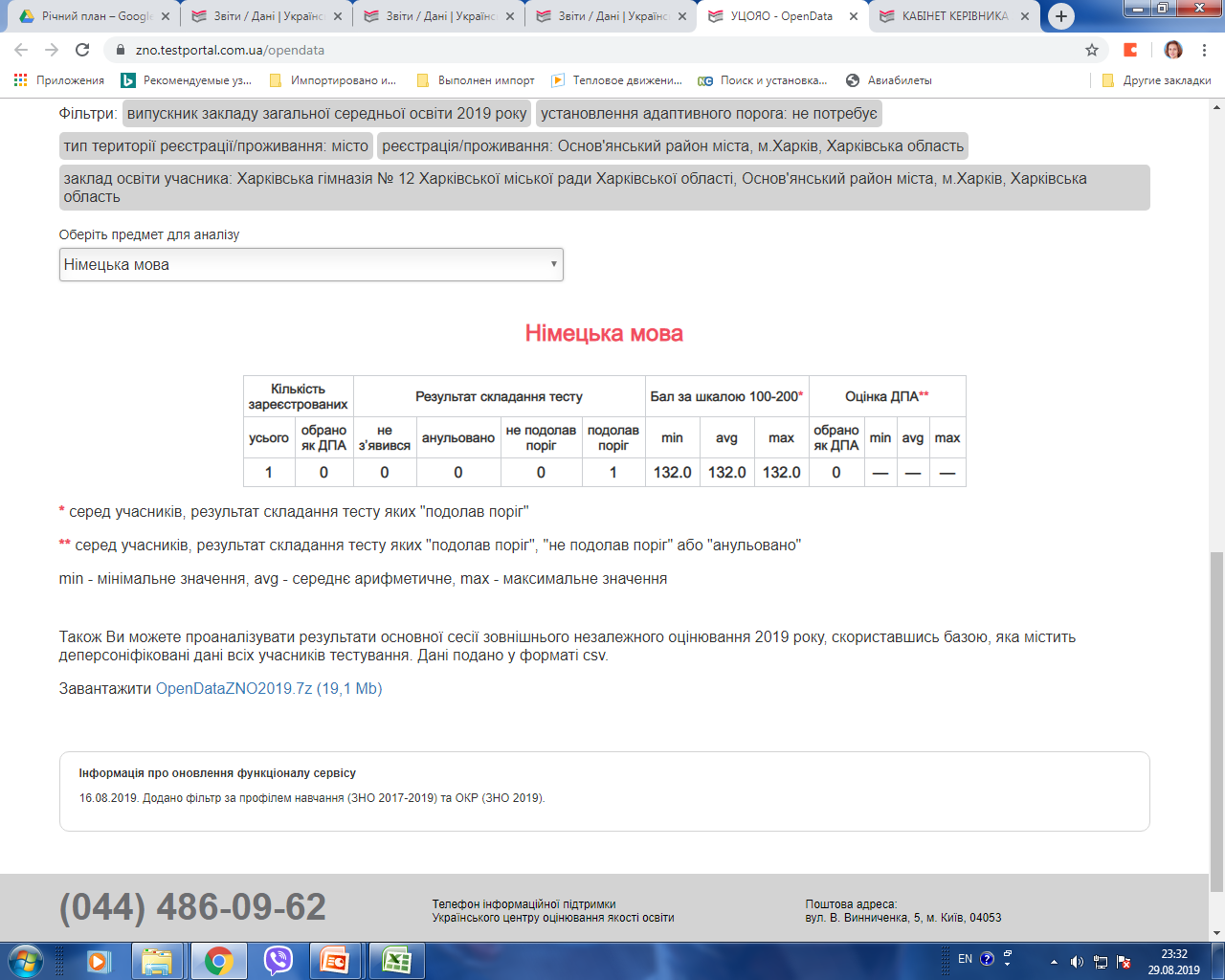 Розбіжність між Річним балом та ДПА
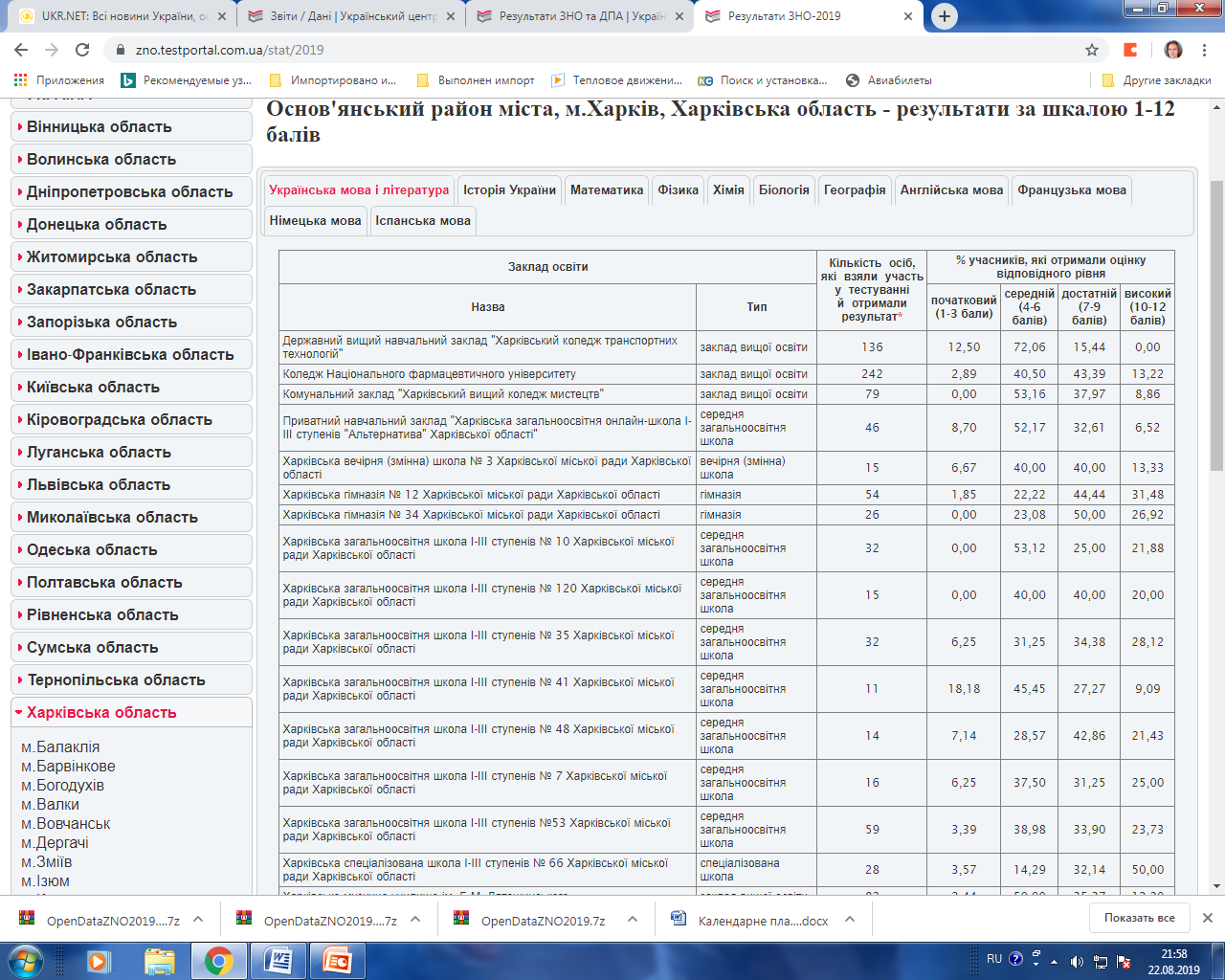 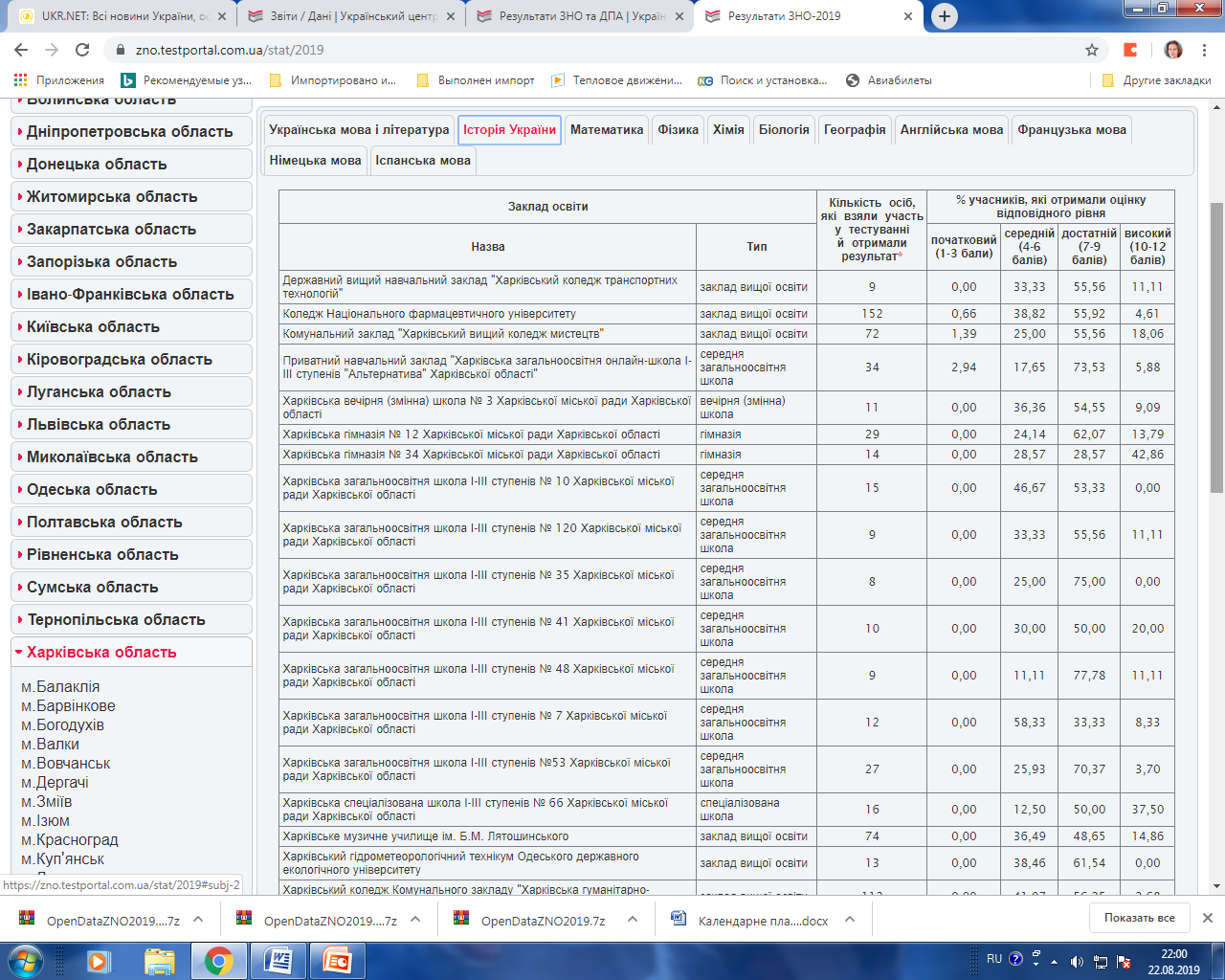 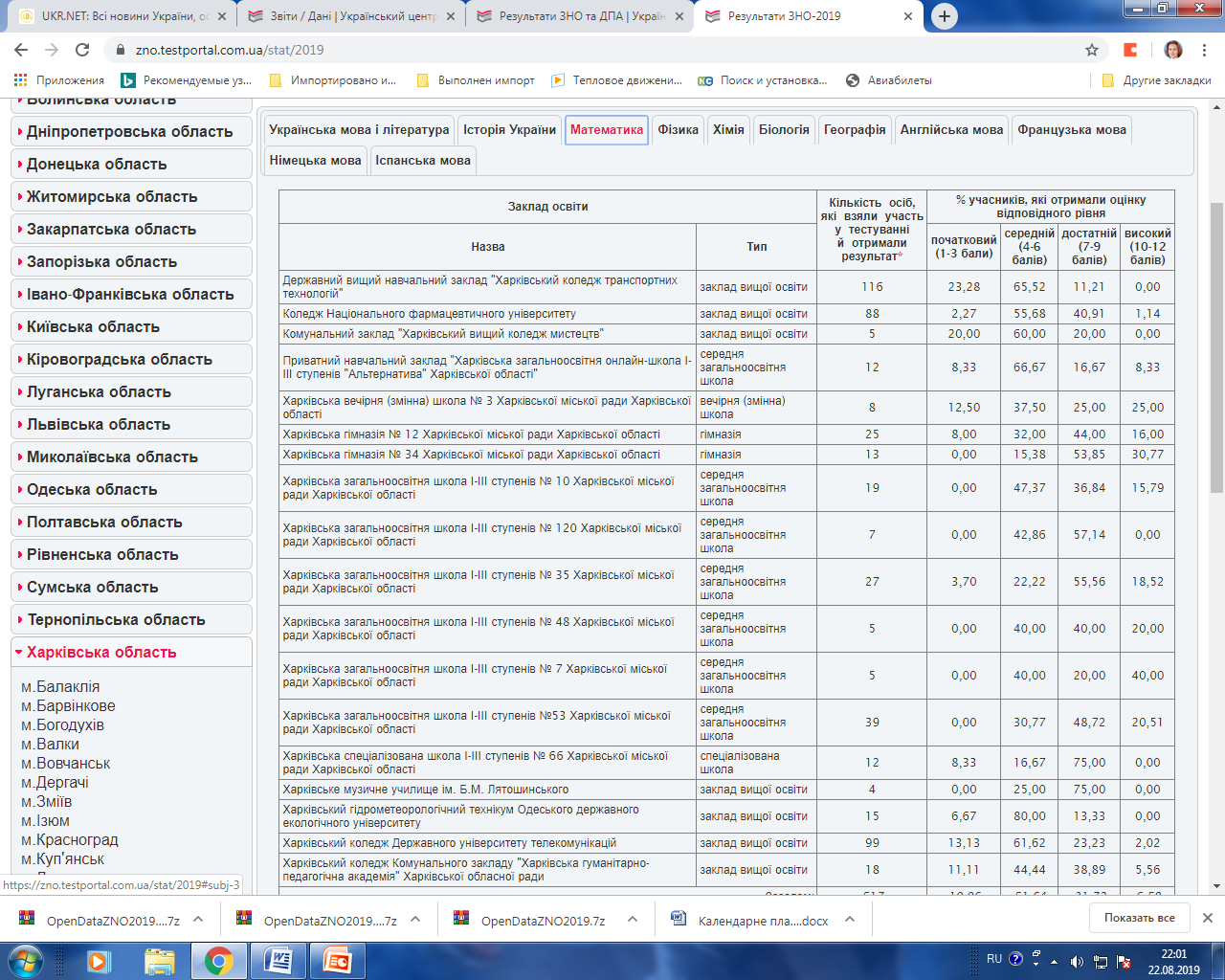 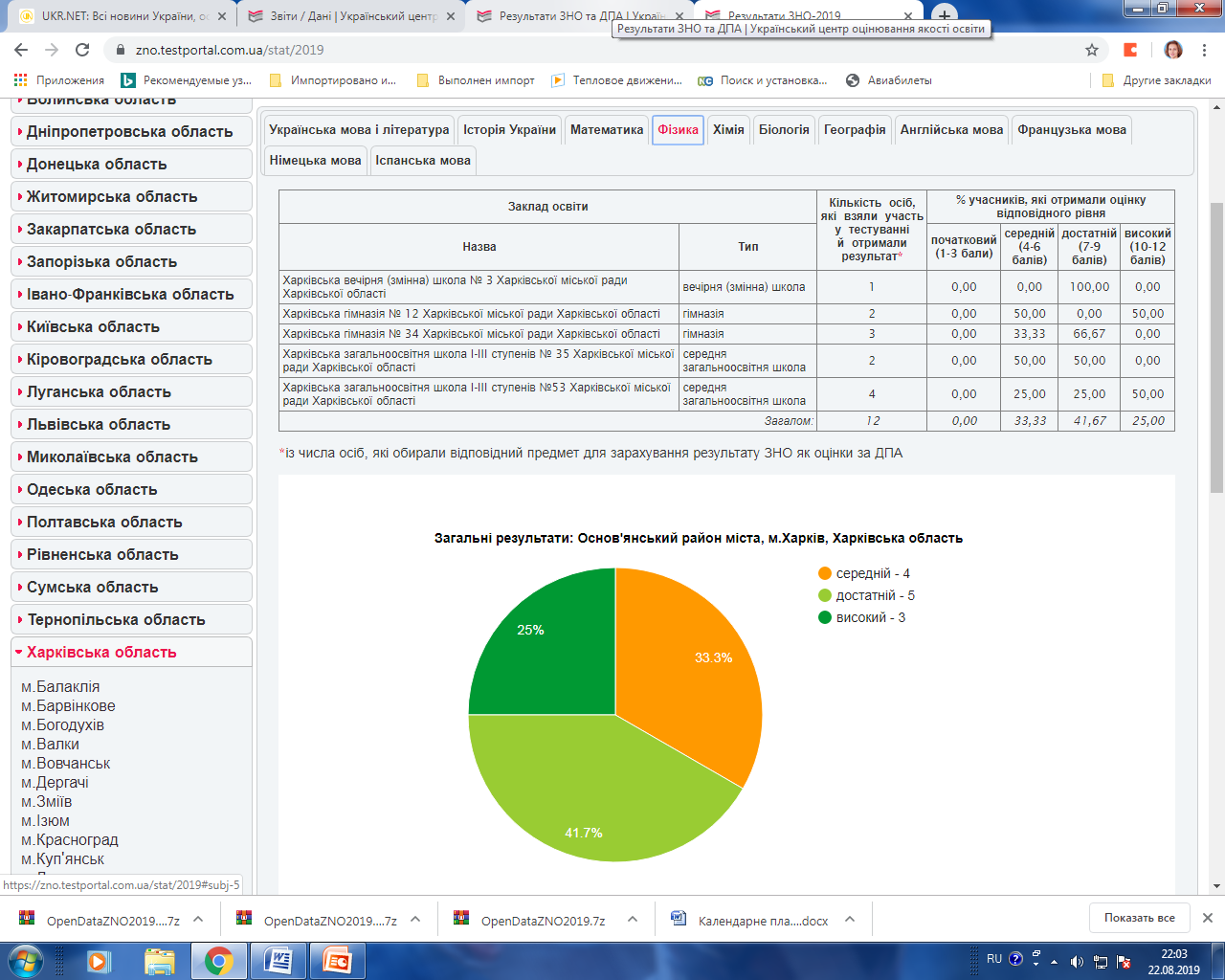 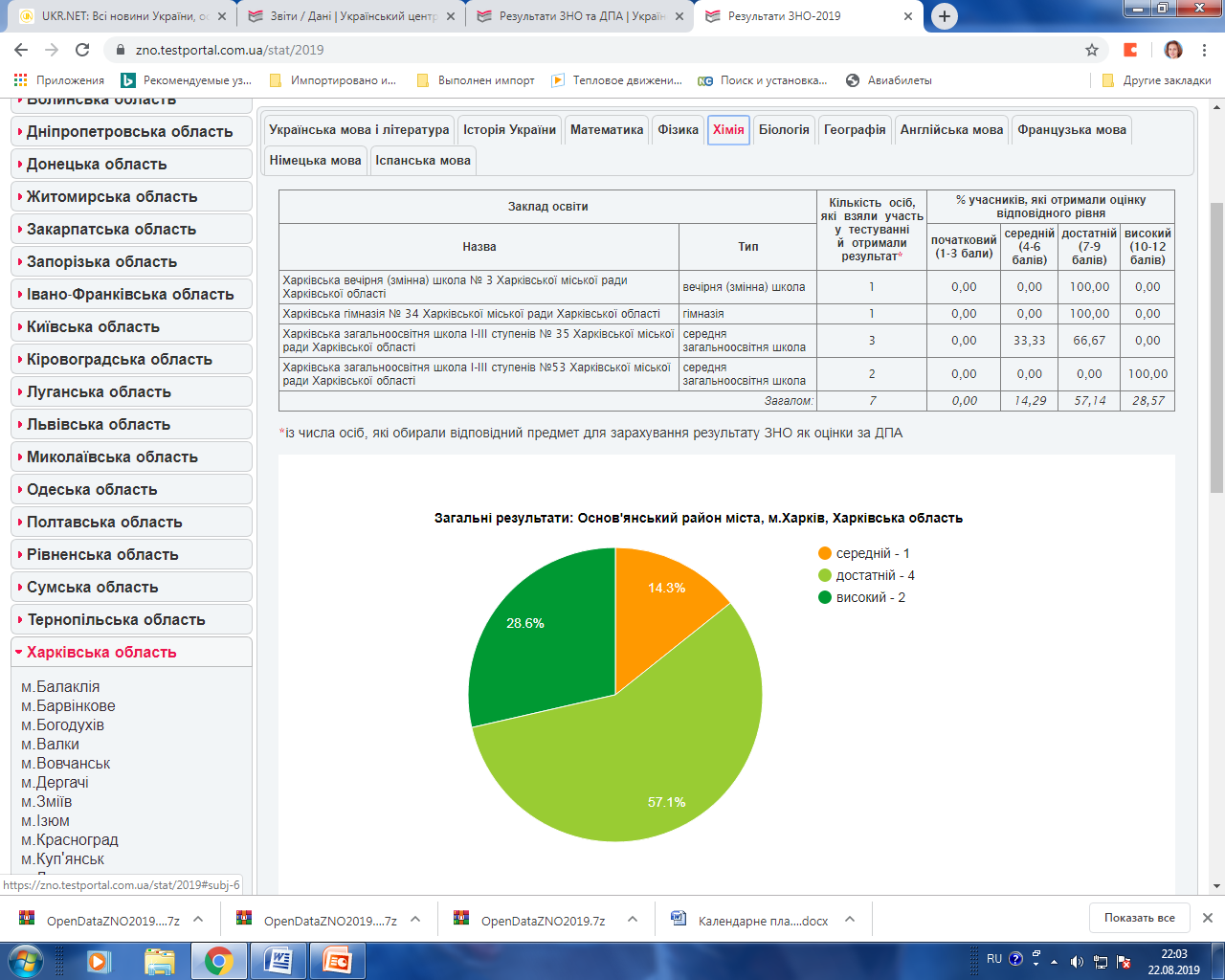 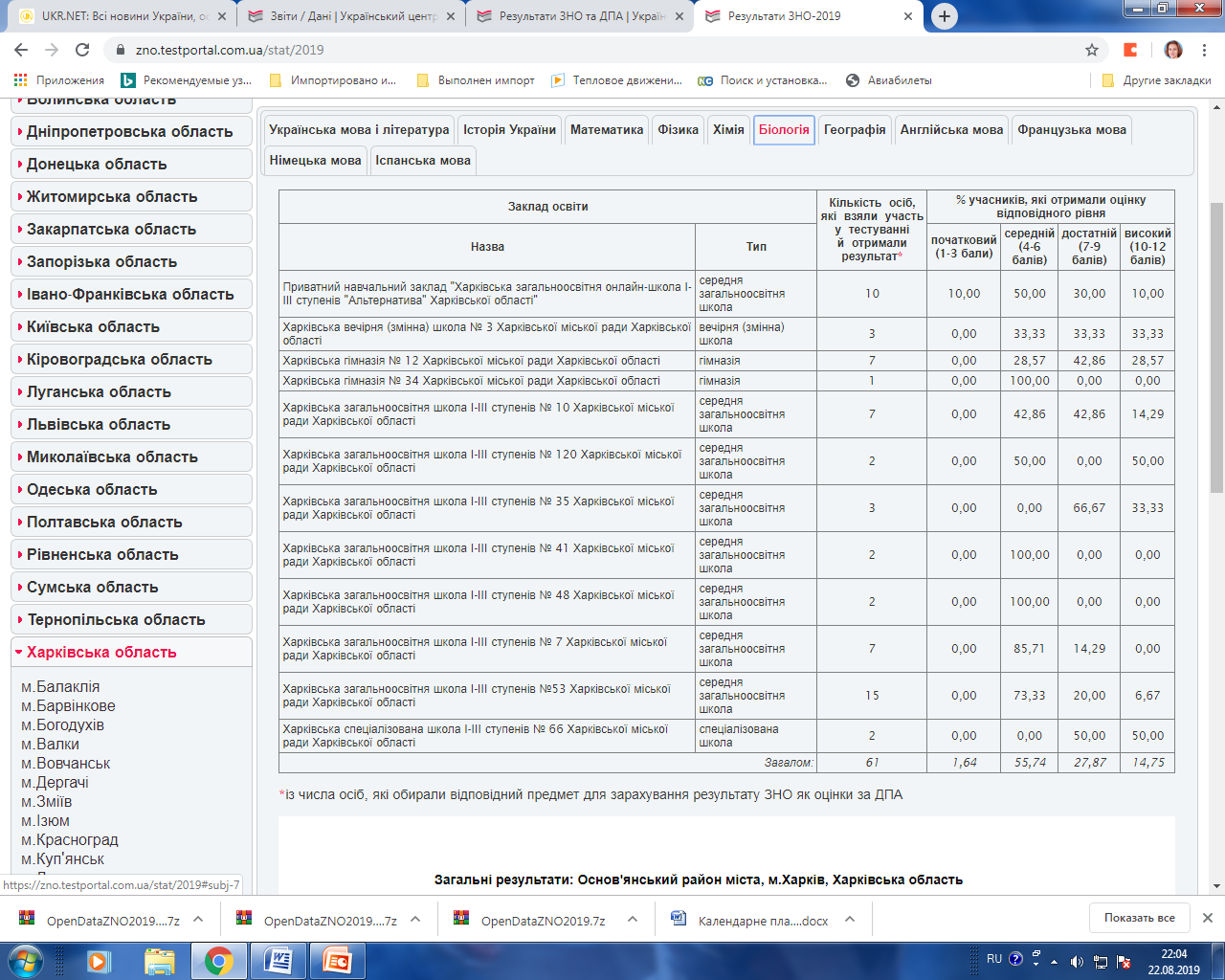 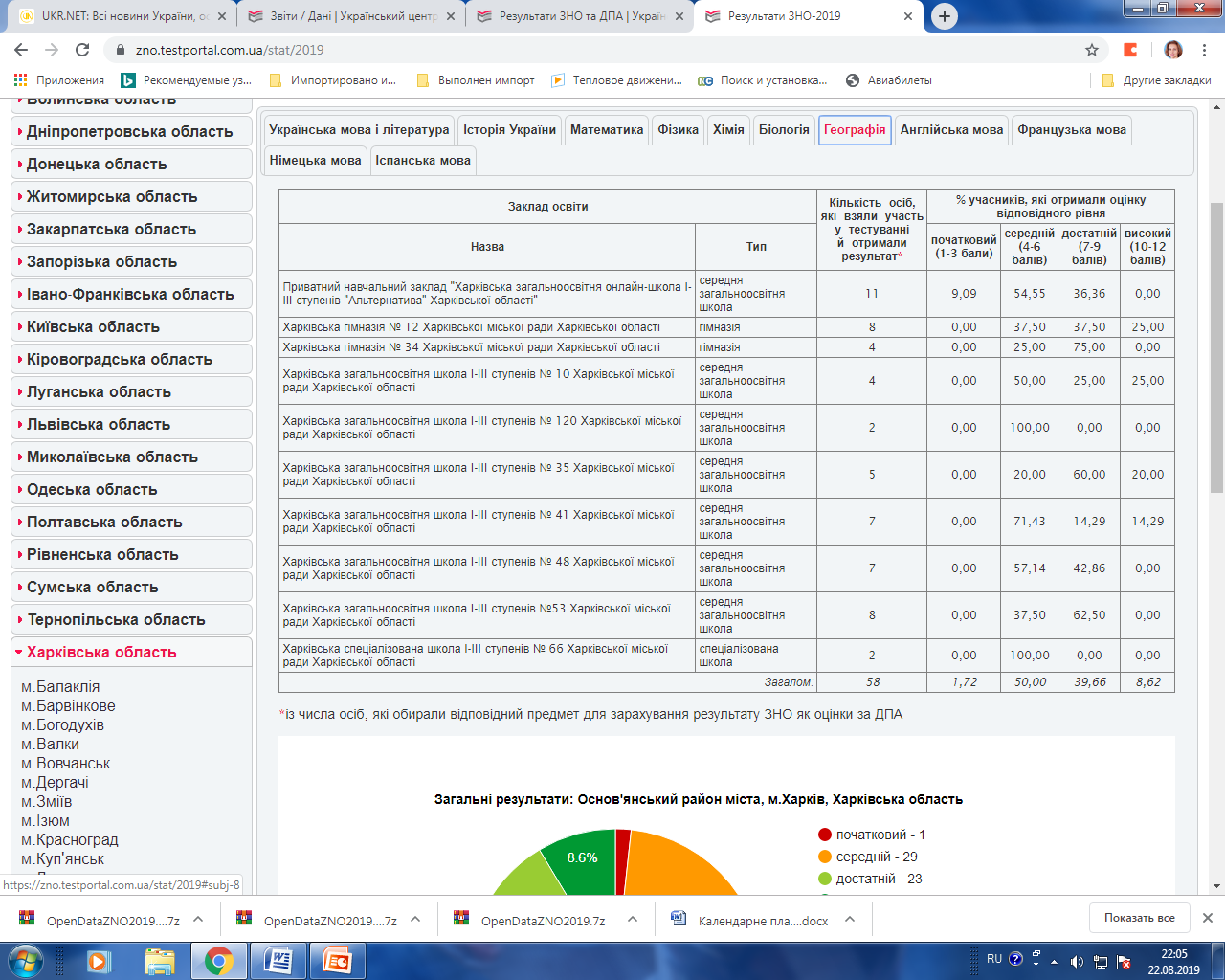 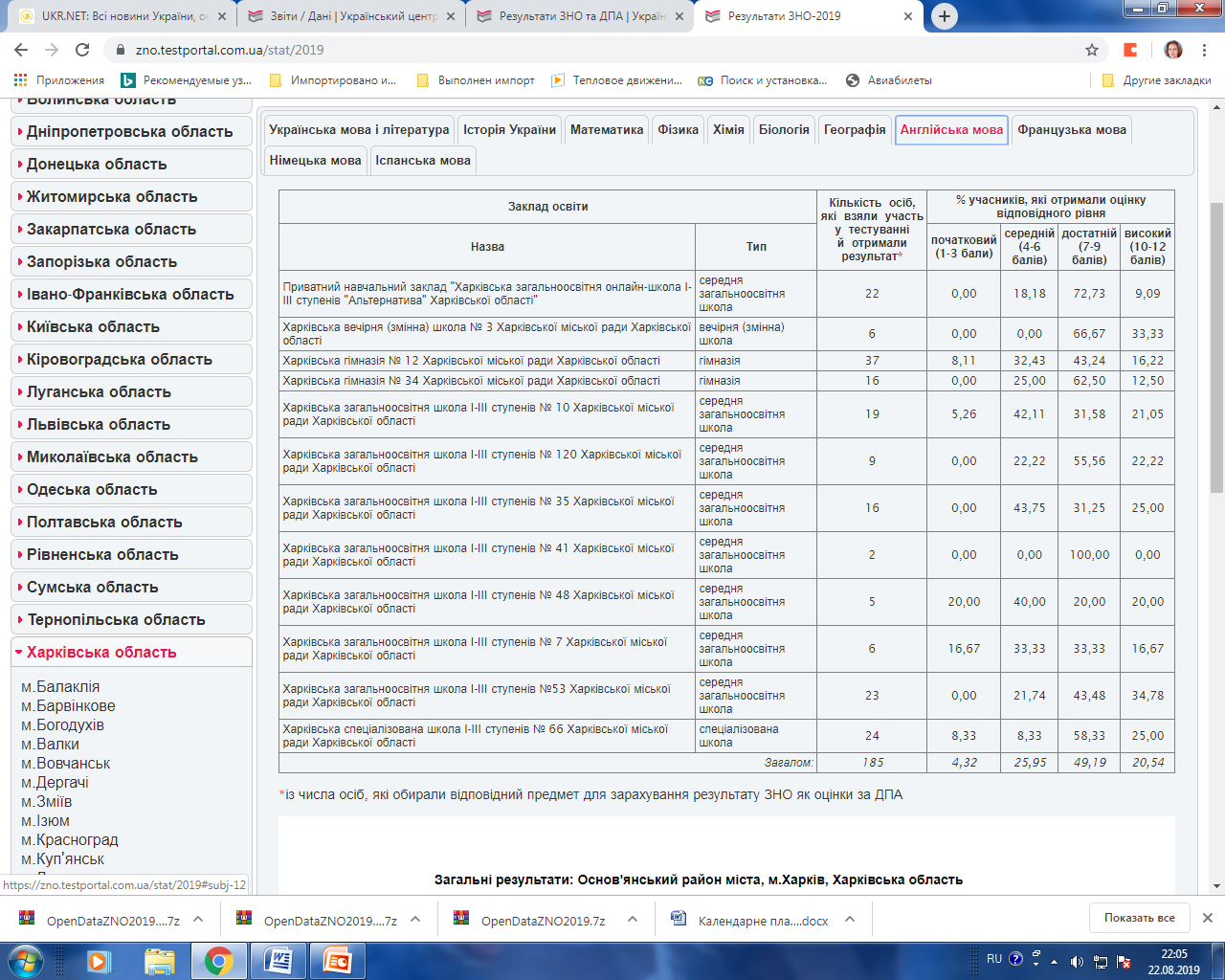 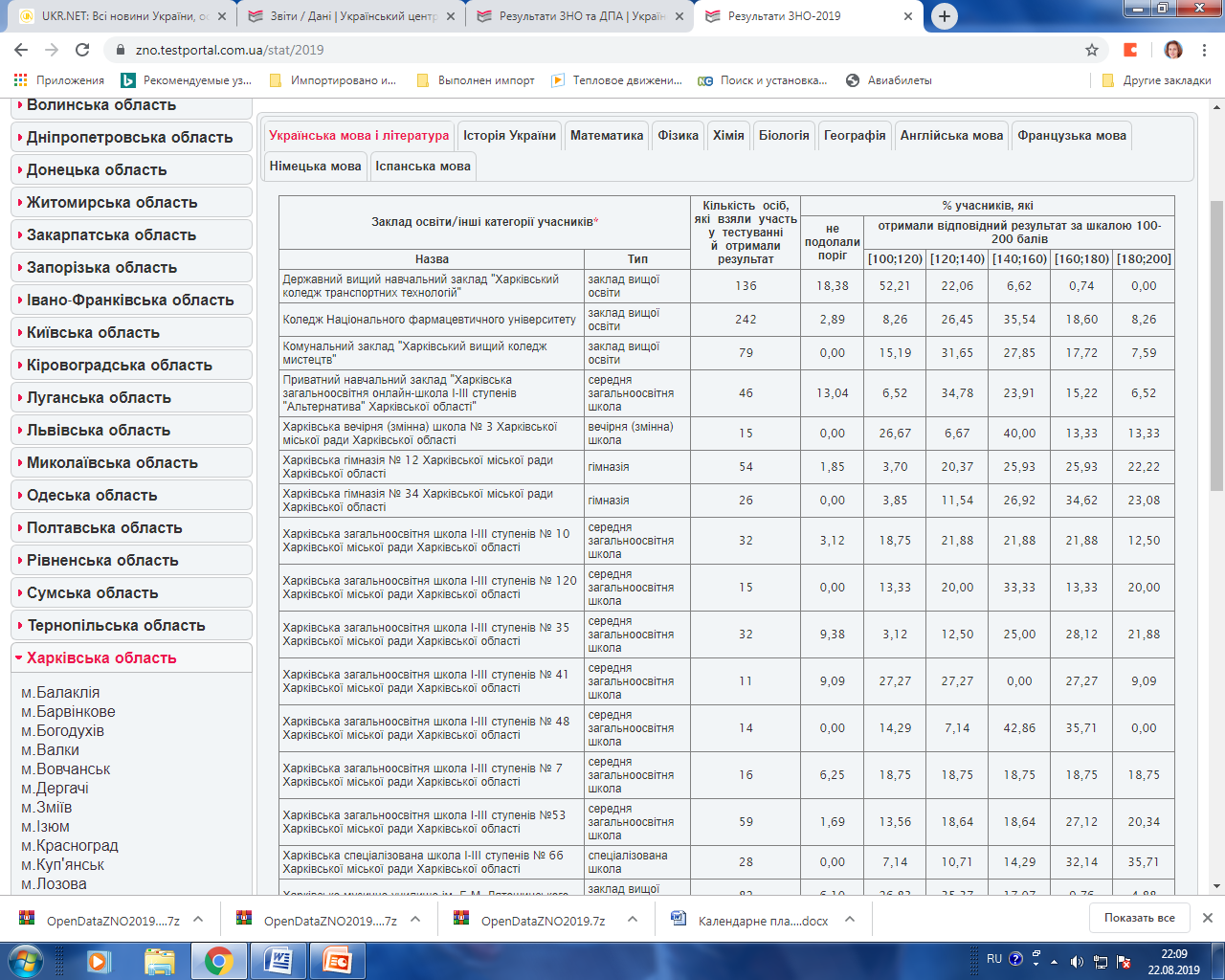 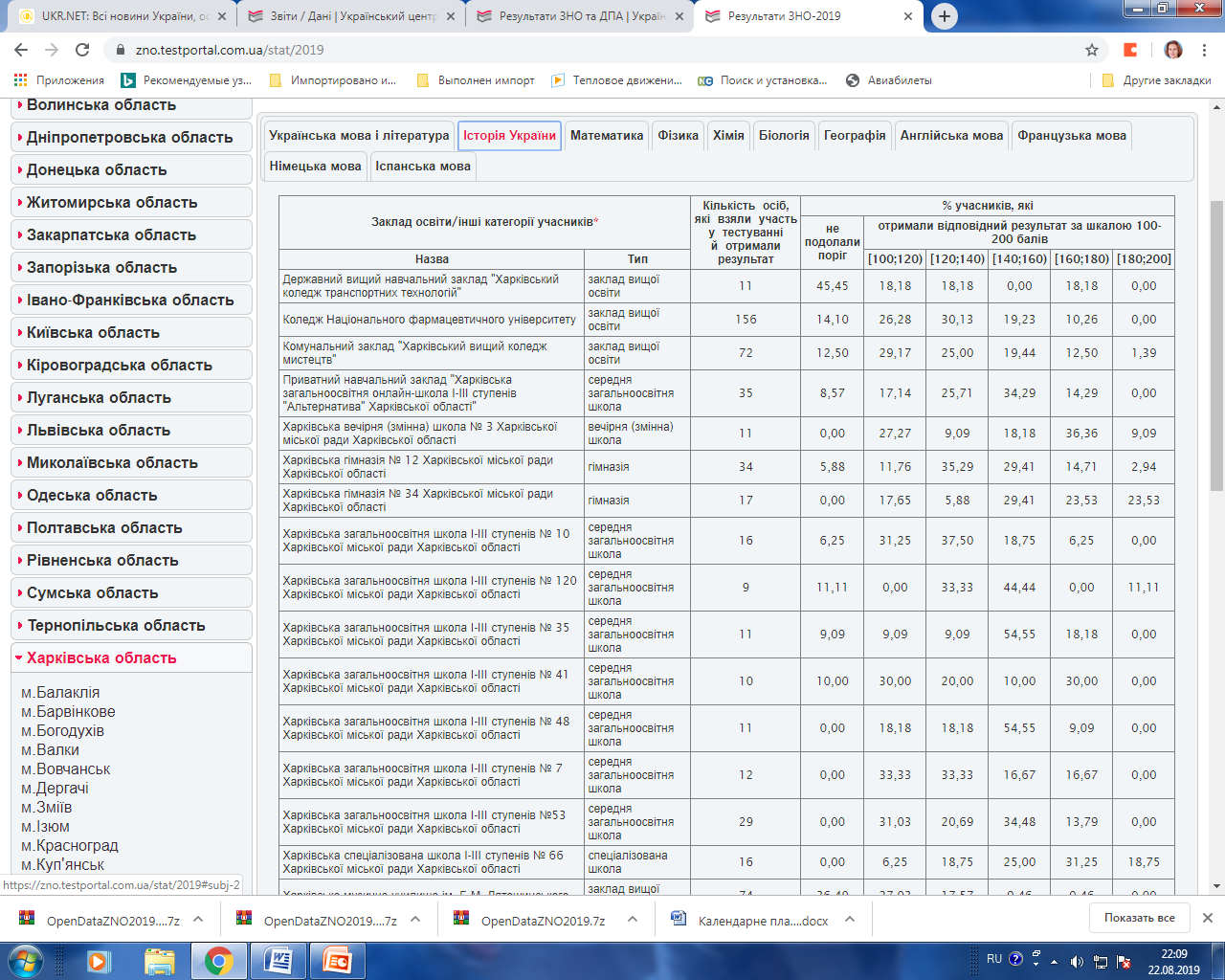 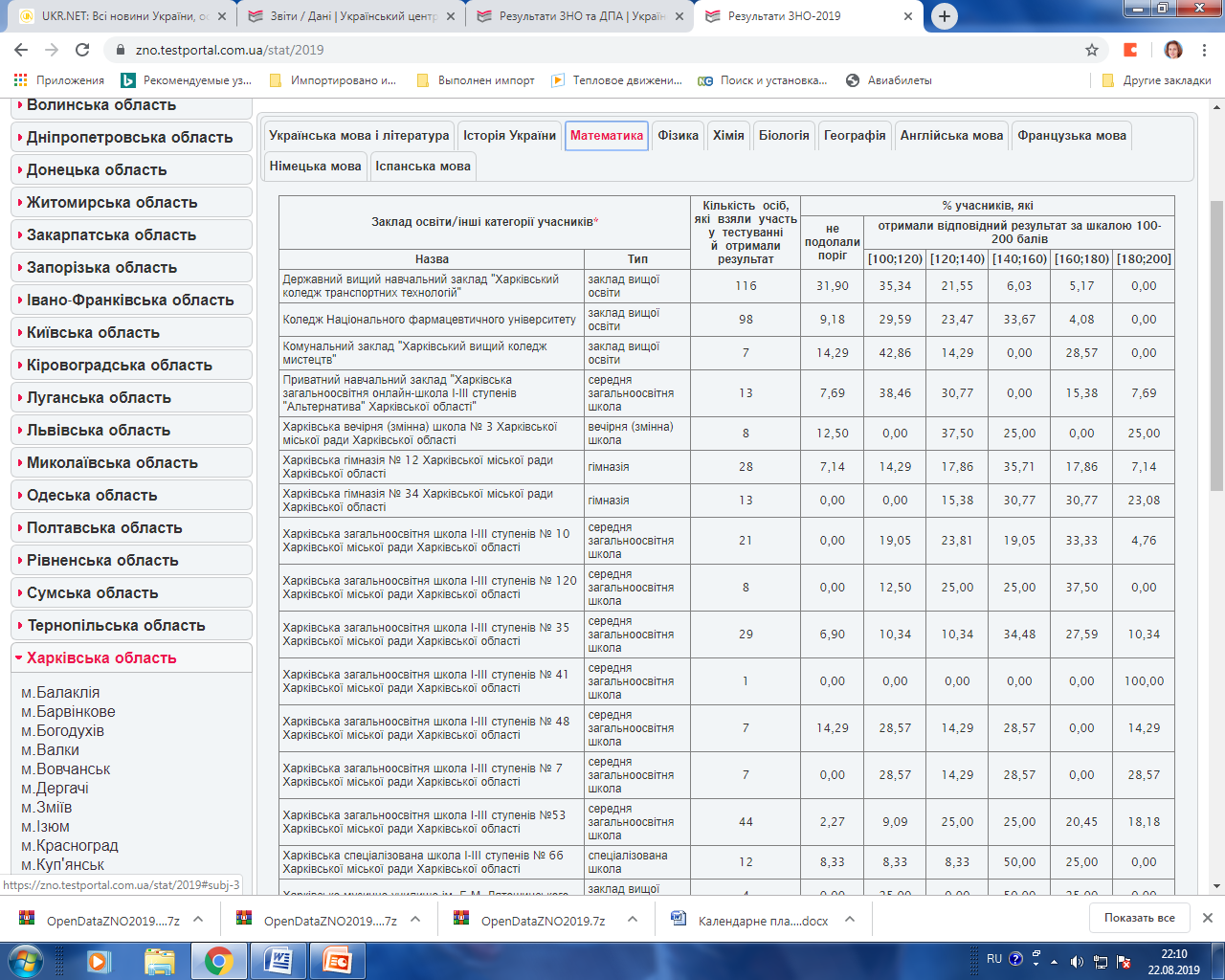 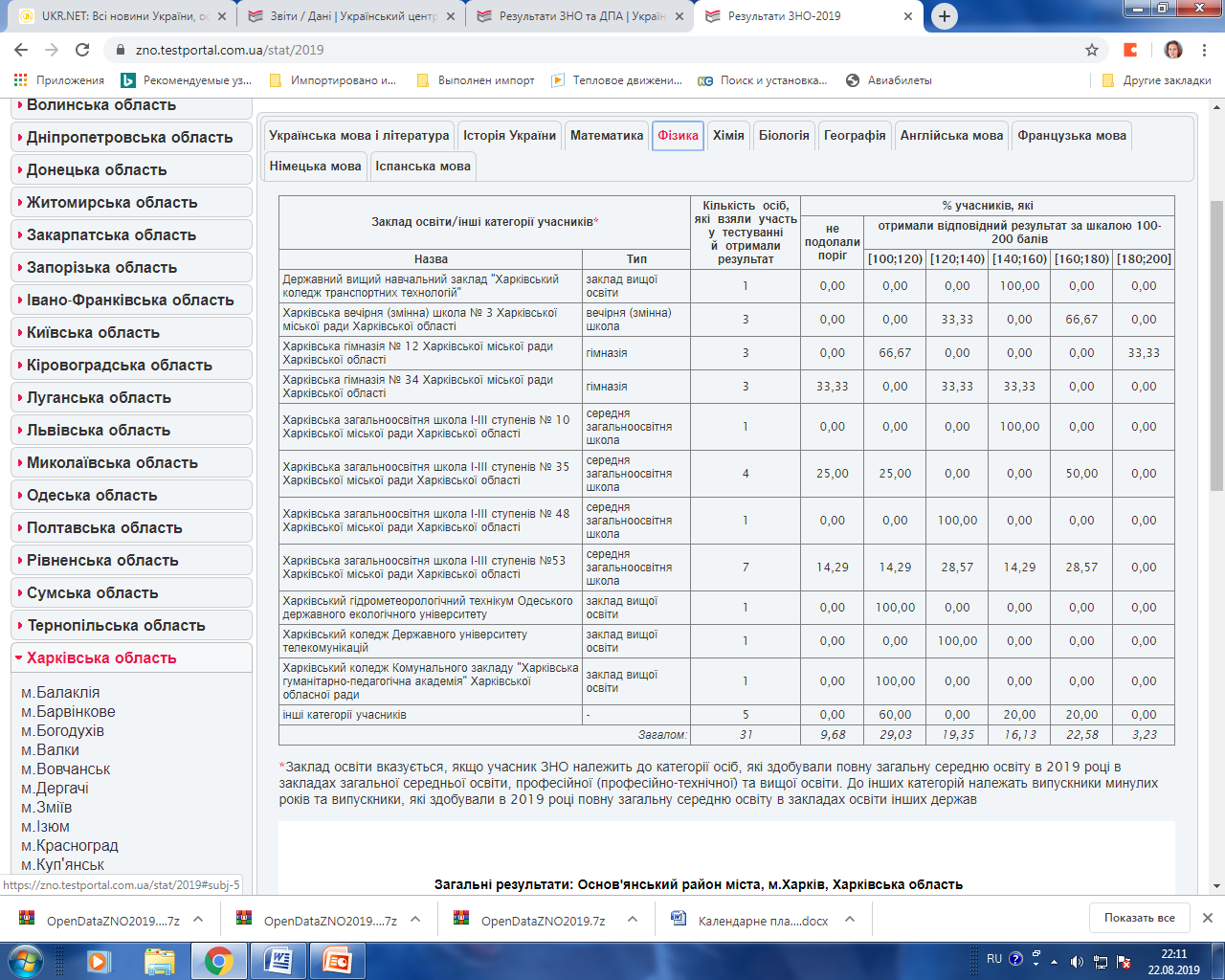 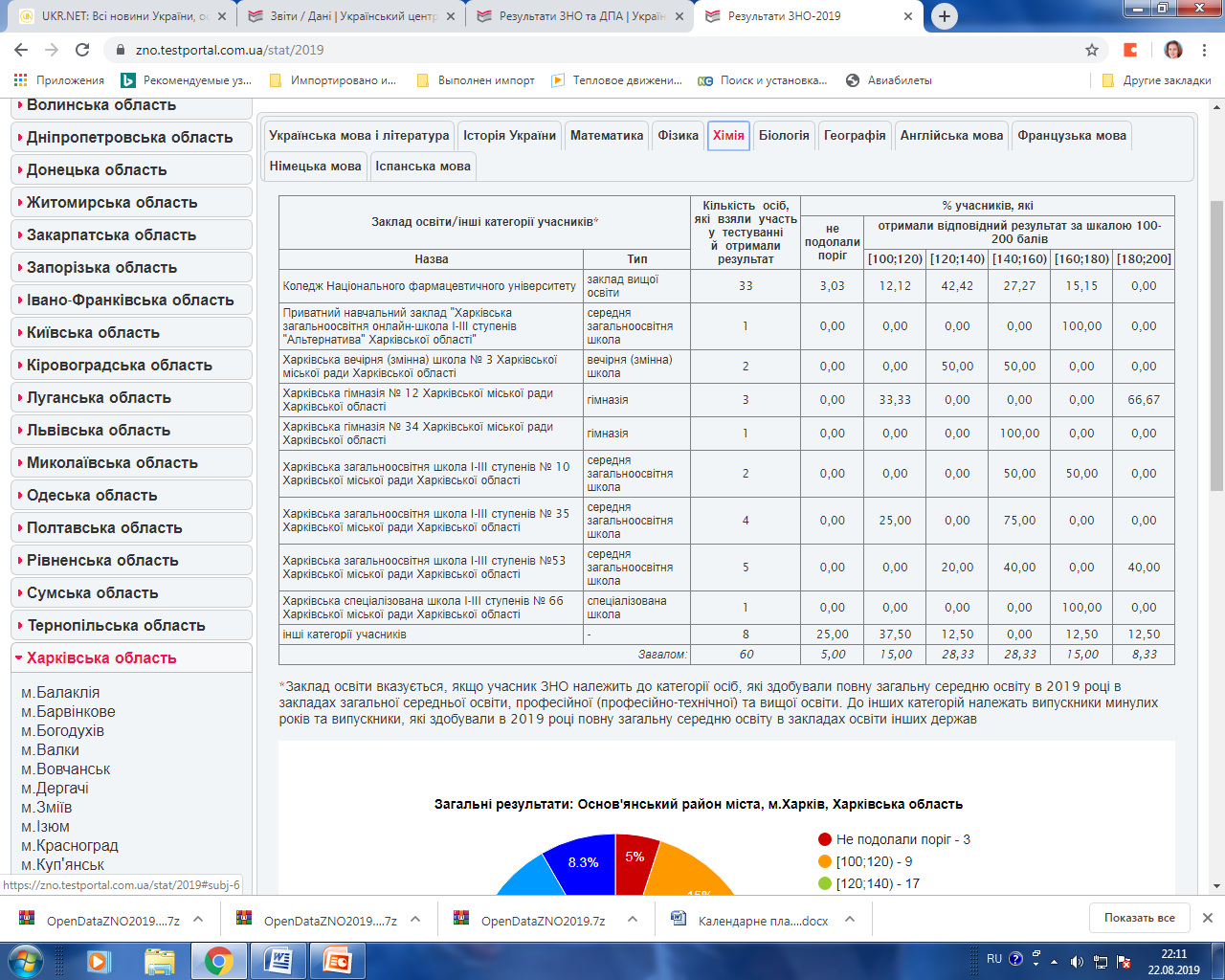 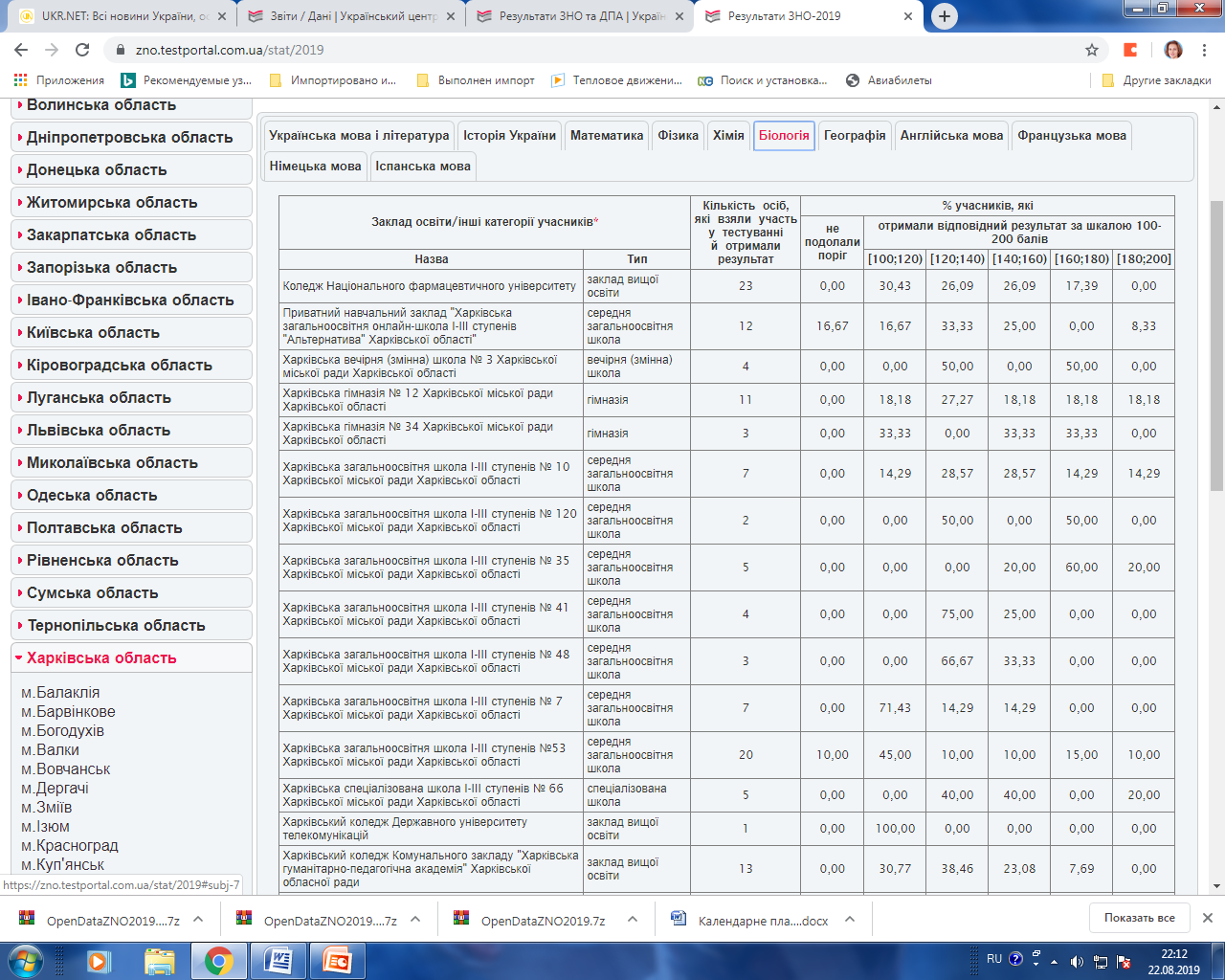 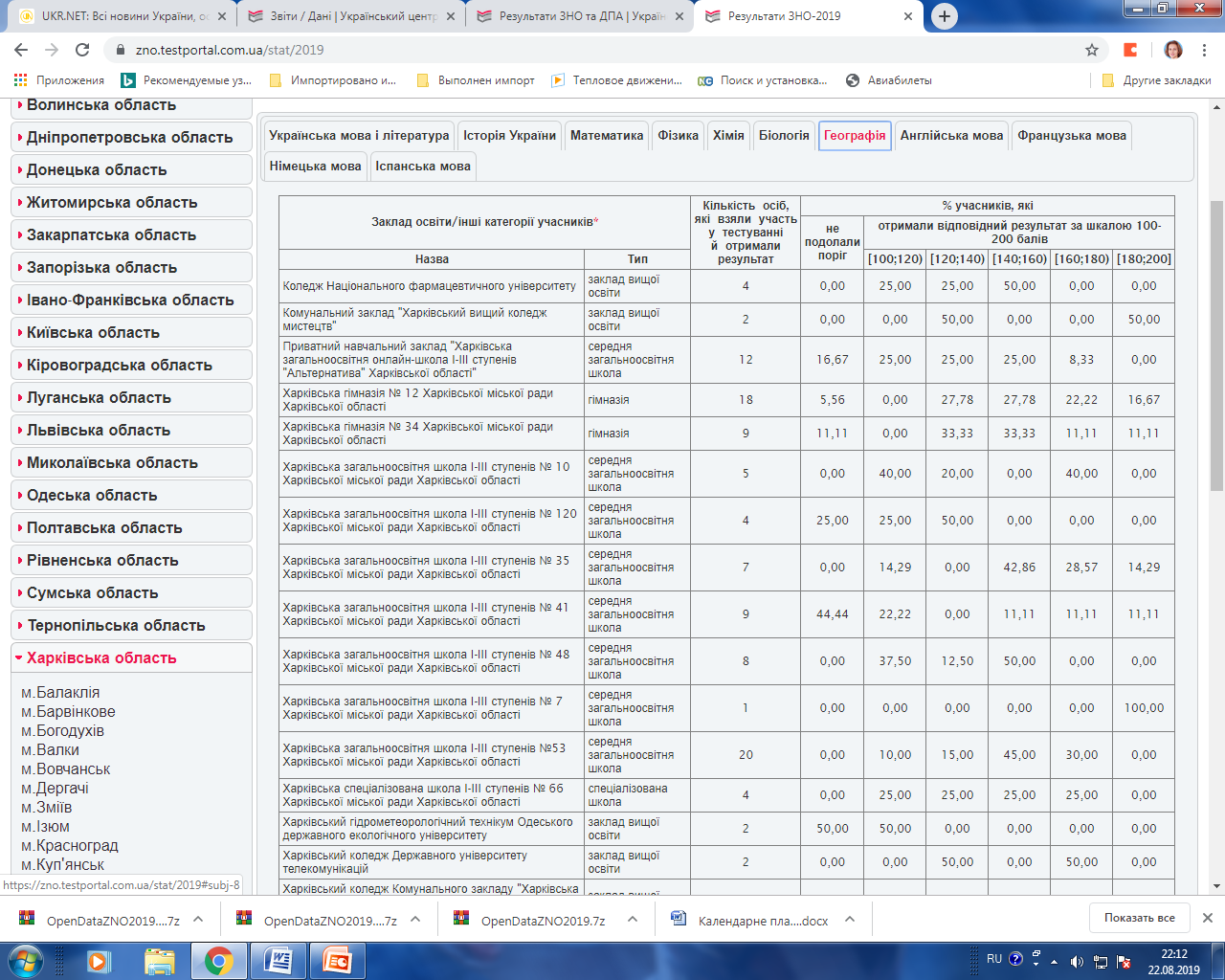 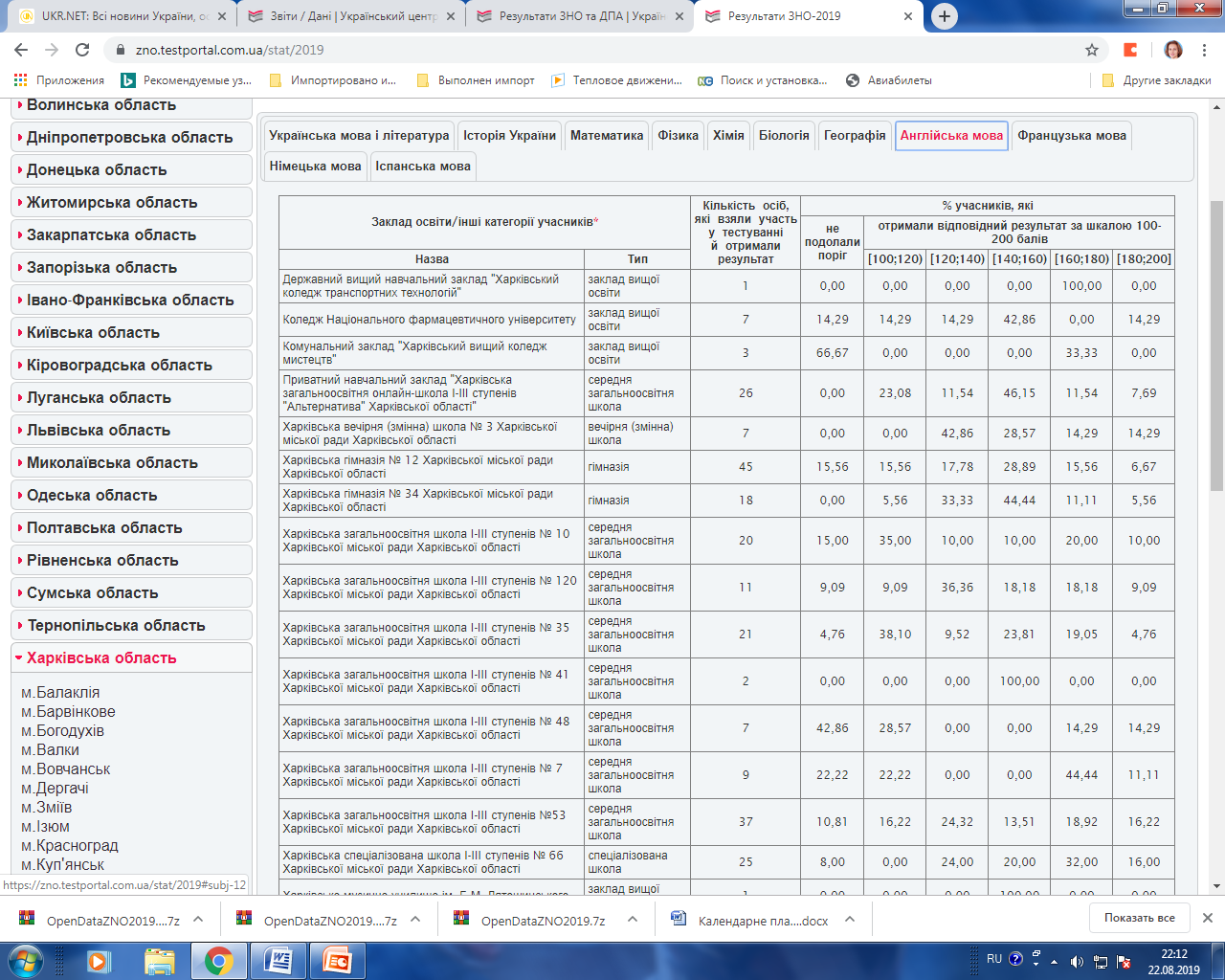 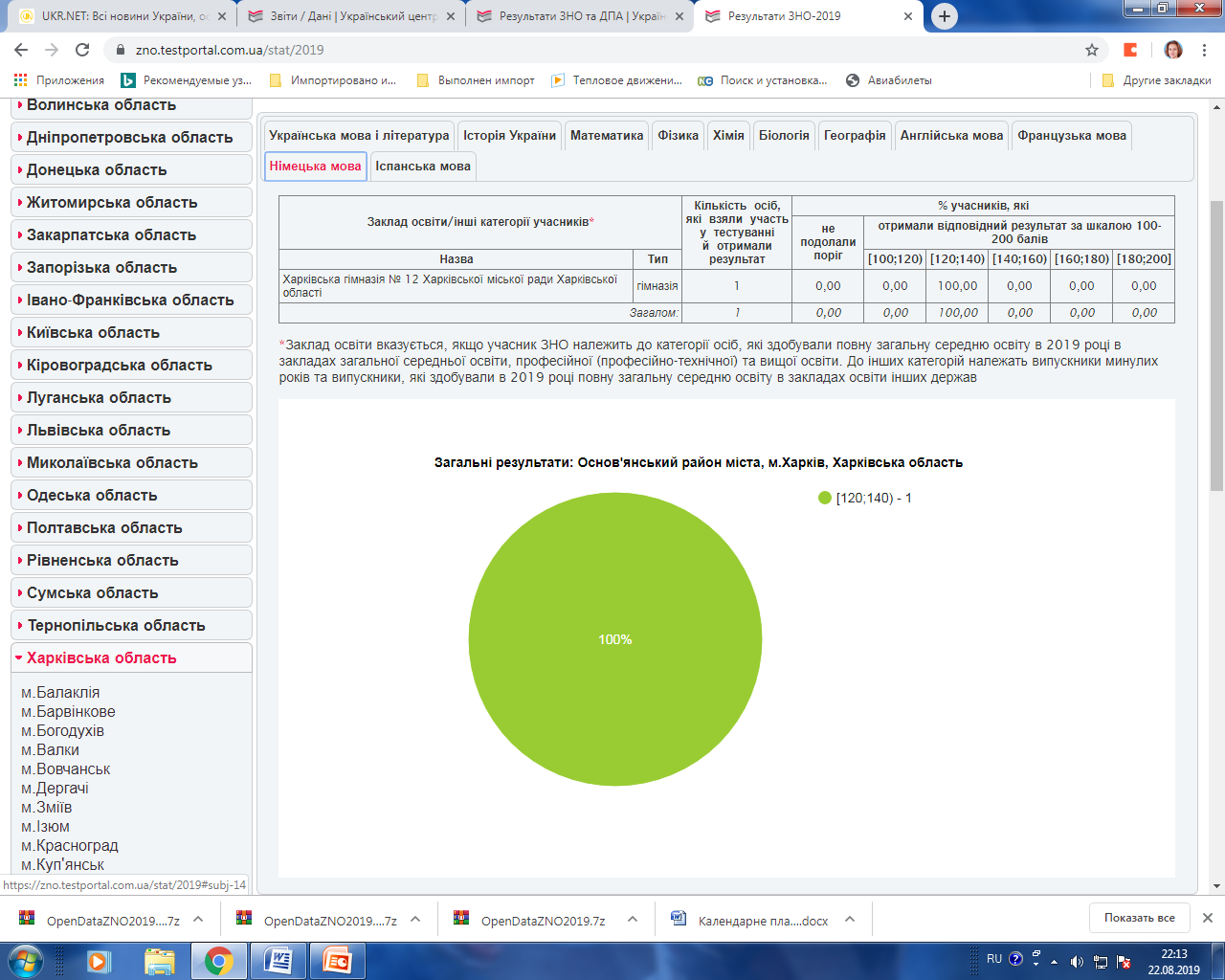 ДЯКУЮ ЗА УВАГУ!
УСПІХІВ У РОБОТІ!